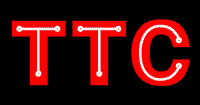 Beam me to 2027
Made by Scarlett
About us
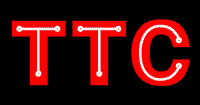 Hi! I’m Scarlett and I am a 12 year old student that attends TTC (Tendring technology colledge). I have lots of friends here and all of the staff and teachers are kind and caring.
The school is also very close to where I live so it’s not hard to get here. 
I made this power point to tell you about our school. This power point also tells you about what it is like to attend TTC.
I hope you enjoy 
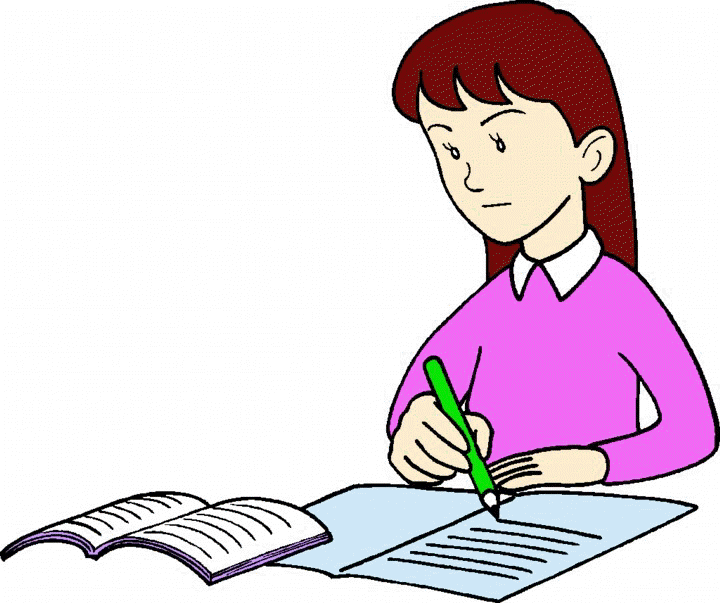 The icafe
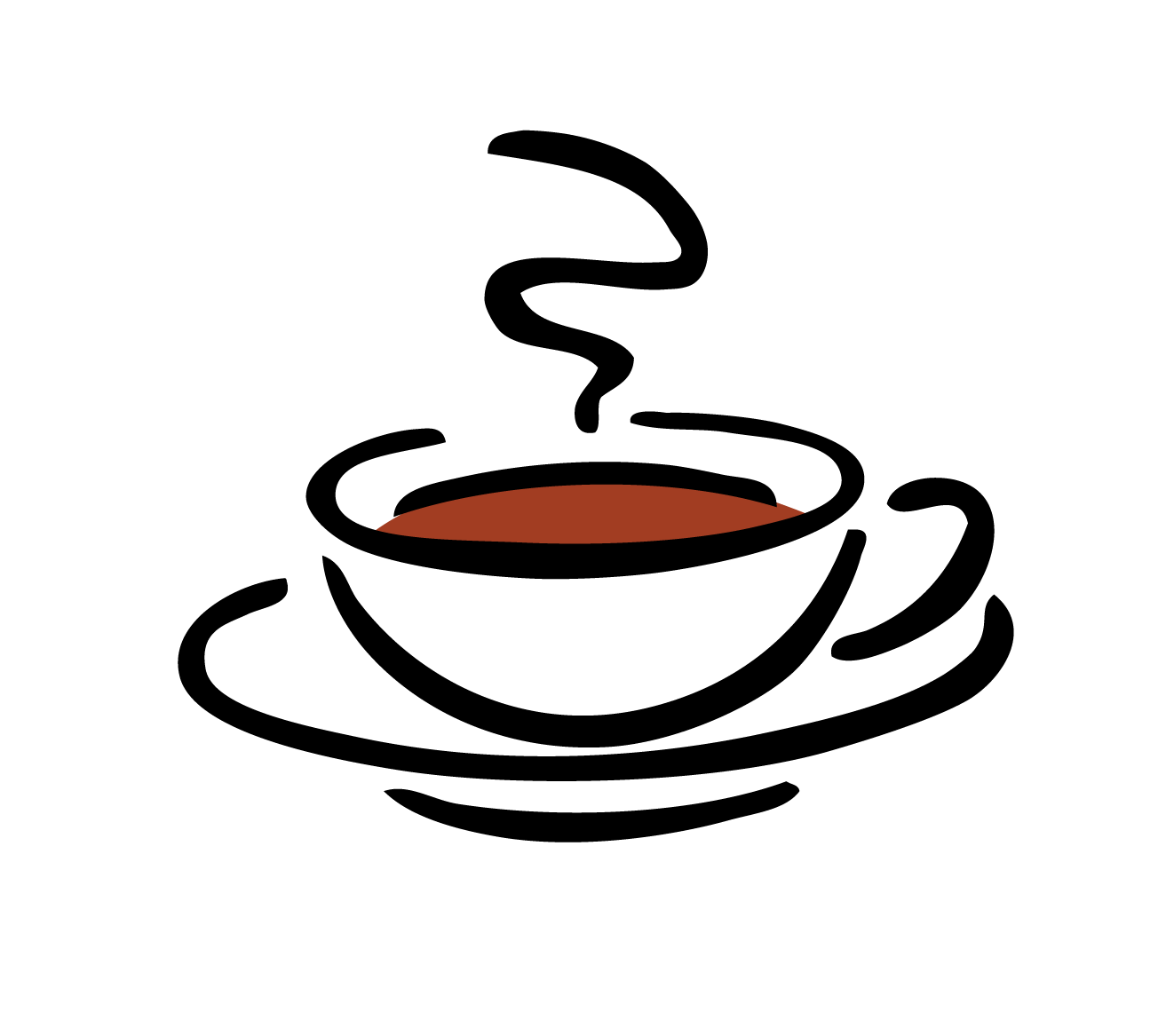 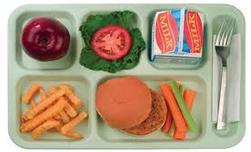 This is where all year sevens eight and nines eat at lunch and break time. The kitchen staff are very kind and helpful and we always have an option for vegetarians (like me).
At break time we serve pizza, bacon or chicken Panini, cheese toasties, bacon rolls, burgers and stacks (which is cheese, bacon and pastry all stacked together).
Some of our dinner options are: jacket potato, curry, fish and chips, pies, and chicken wraps. 
You can also bring in your own lunch.
There is also a shop area full of cold food like sandwiches, juices, fruits and various cakes and doughnuts.
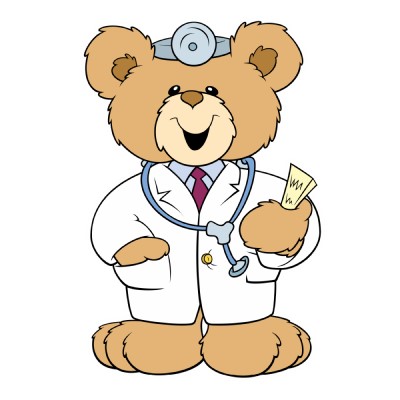 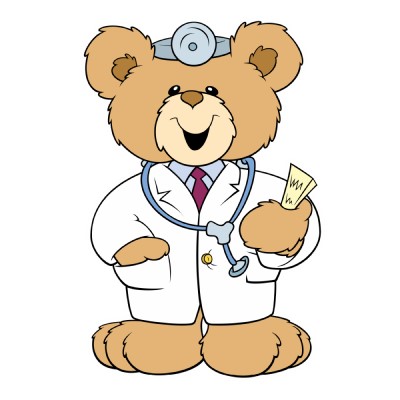 The nurse
If you’re feeling ill and not up to your lessons, you can always visit the school nurse. She can help in lots of ways like if you need and ice/heat pack. She also has an endless supply of plasters and bandages and if its bad enough then she can call your parents so you can have the rest of the day at home.
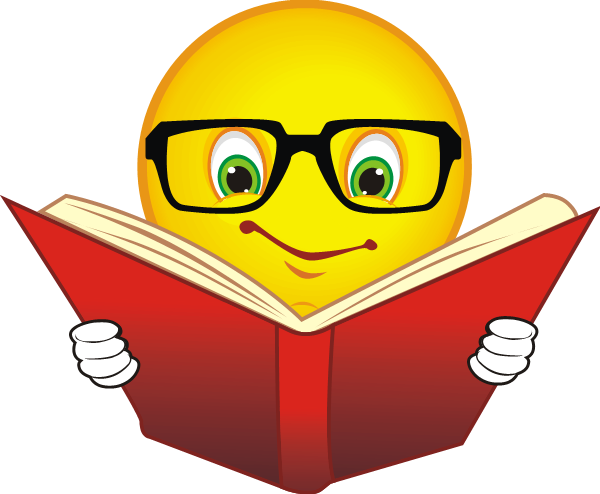 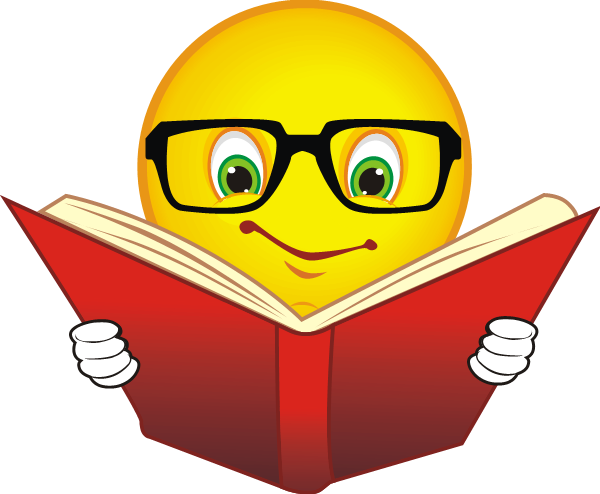 lessons
The lessons here are fun.
We have maths, English, religion, sports, geography, history, French/German, science, art and various types of technology like woodwork, cooking and electronics.
My favourite subjects are English and history
What’s yours?
The playgrounds
The playground are where we go after break, lunch and when we arrive in the morning.
We have separate playgrounds for years seven eight and nine.
Each playground is very big with lovely trees too.
The year nine playground even has its own bench and shelter.
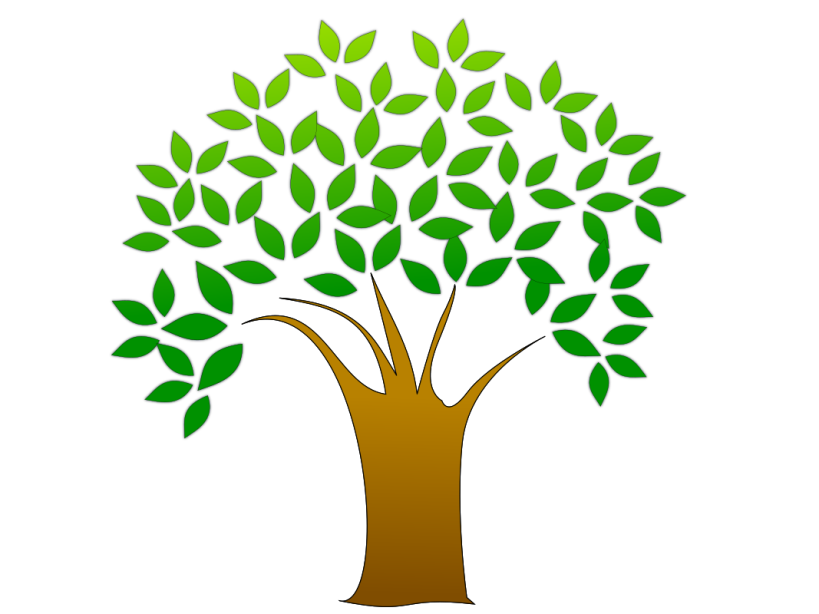 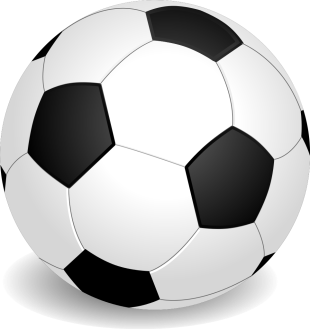 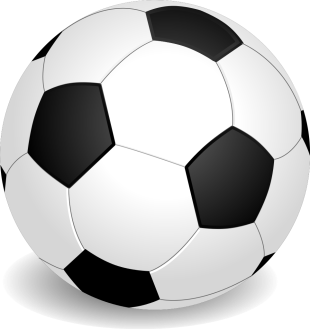 P.E
P.E has lots of departments. Like the gymnasium where we do dance or the hall where we do volleyball or the netball courts that can also be used for basketball, and even our own fields ‘hidden’ at the back of the school where we do runs and athletics in the summer or rugby in the winter (where its very muddy).
Thank you!
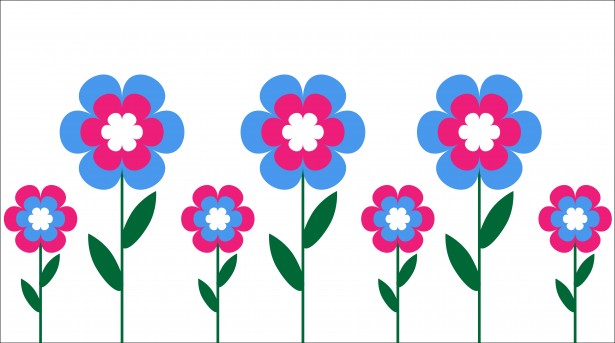 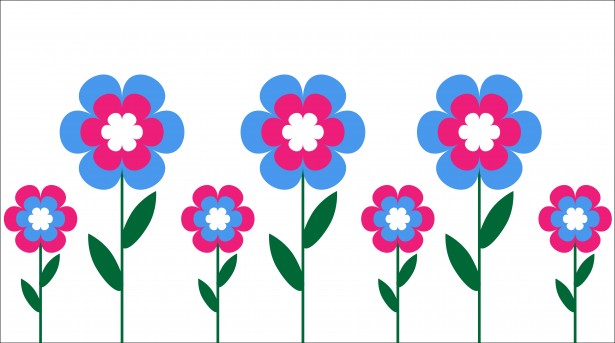 thank you so much for watching and listening. 
I hope you enjoyed and now have an idea on what it’s like to attend TTC.
by Scarlett!!! 